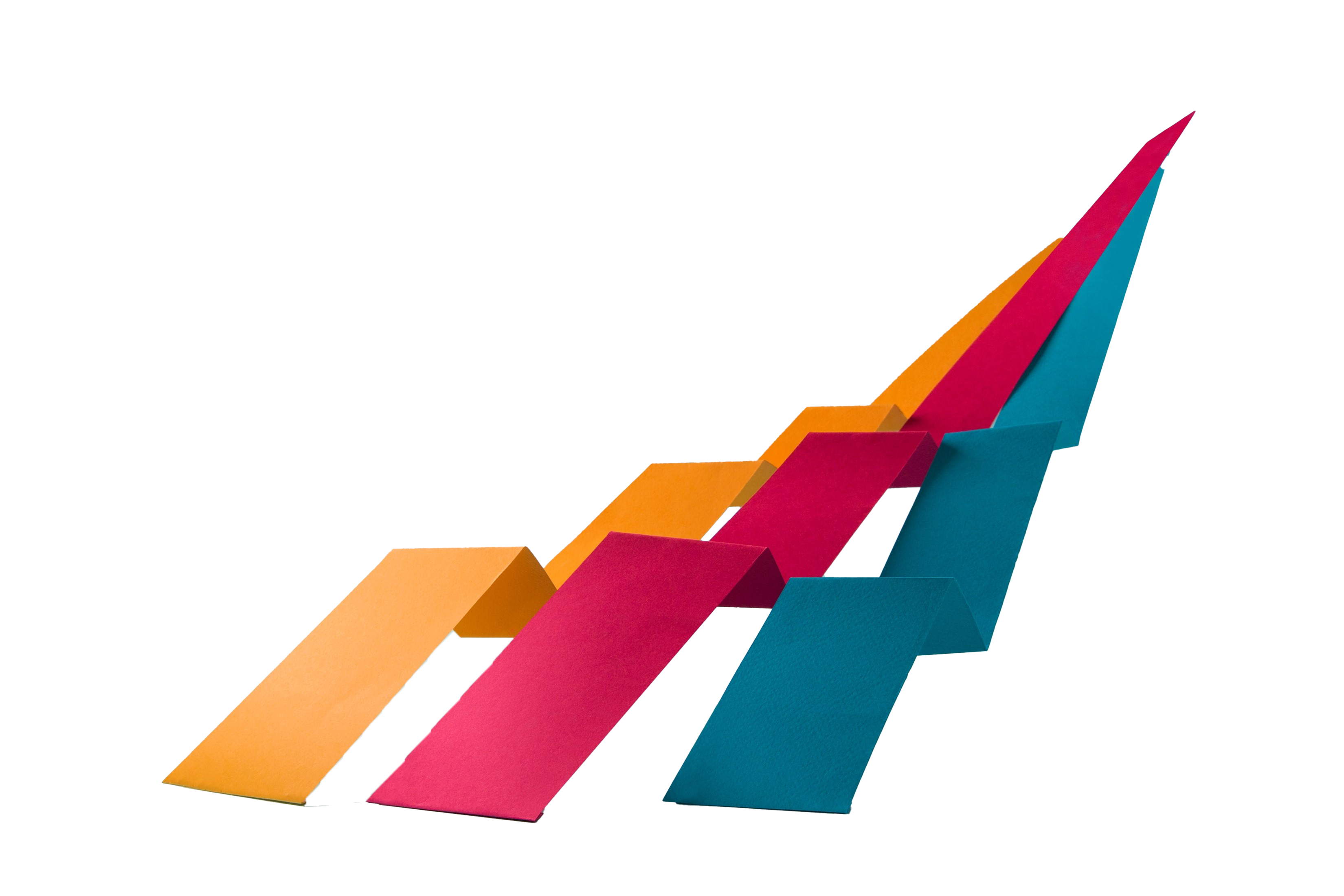 Sales-Led Go-To-Market Strategy Template
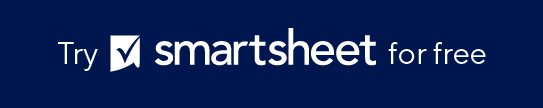 PROJECT NAME
DATE: MM/DD/YY
AUTHOR: Name

CLIENT: Name
BRAND: Name
PRODUCT: Name
SALES-LED GO-TO-MARKET STRATEGY
Who should be involved internally and externally?
3
4
1
2
TARGET MARKETS
INITIAL MARKET PENETRATION STRATEGY
CHANNELS/PARTNERS
LAUNCH TEAM
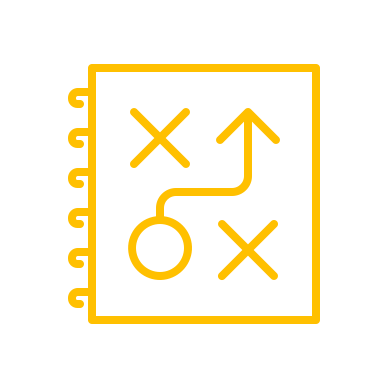 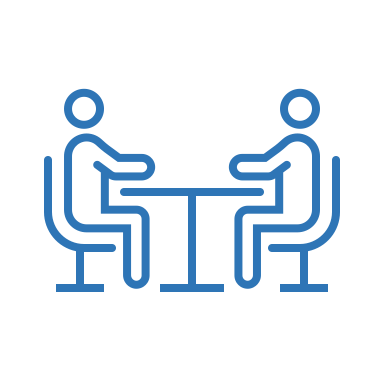 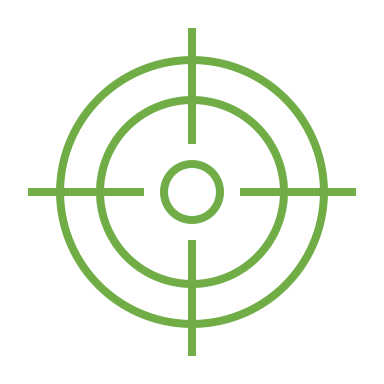 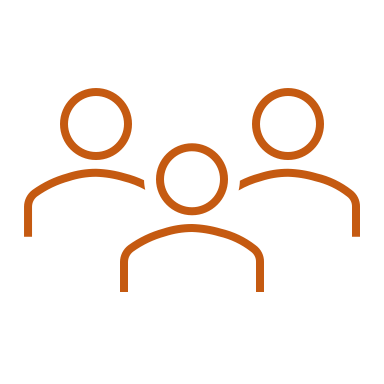 Enter key strategies / comments
Enter key strategies / comments
Enter key strategies / comments
Enter key strategies / comments
Enter key strategies / comments
Enter key strategies / comments
Enter key strategies / comments
Enter key strategies / comments
Enter key strategies / comments
Enter key strategies / comments
Enter key strategies / comments
Enter key strategies / comments
Enter key strategies / comments
Enter key strategies / comments
Marketing team
Enter key strategies / comments
Enter key strategies / comments
SALES-LED GO-TO-MARKET STRATEGY
SET METRICS AND MONITOR PERFORMANCE
IDENTIFY TARGET MARKET
CLARIFY VALUE PROPOSITIION
DEFINE PRICING STRATEGY
CRAFT SALES STRATEGY
CHOOSE MARKETING AND DISTRIBUTION CHANNELS